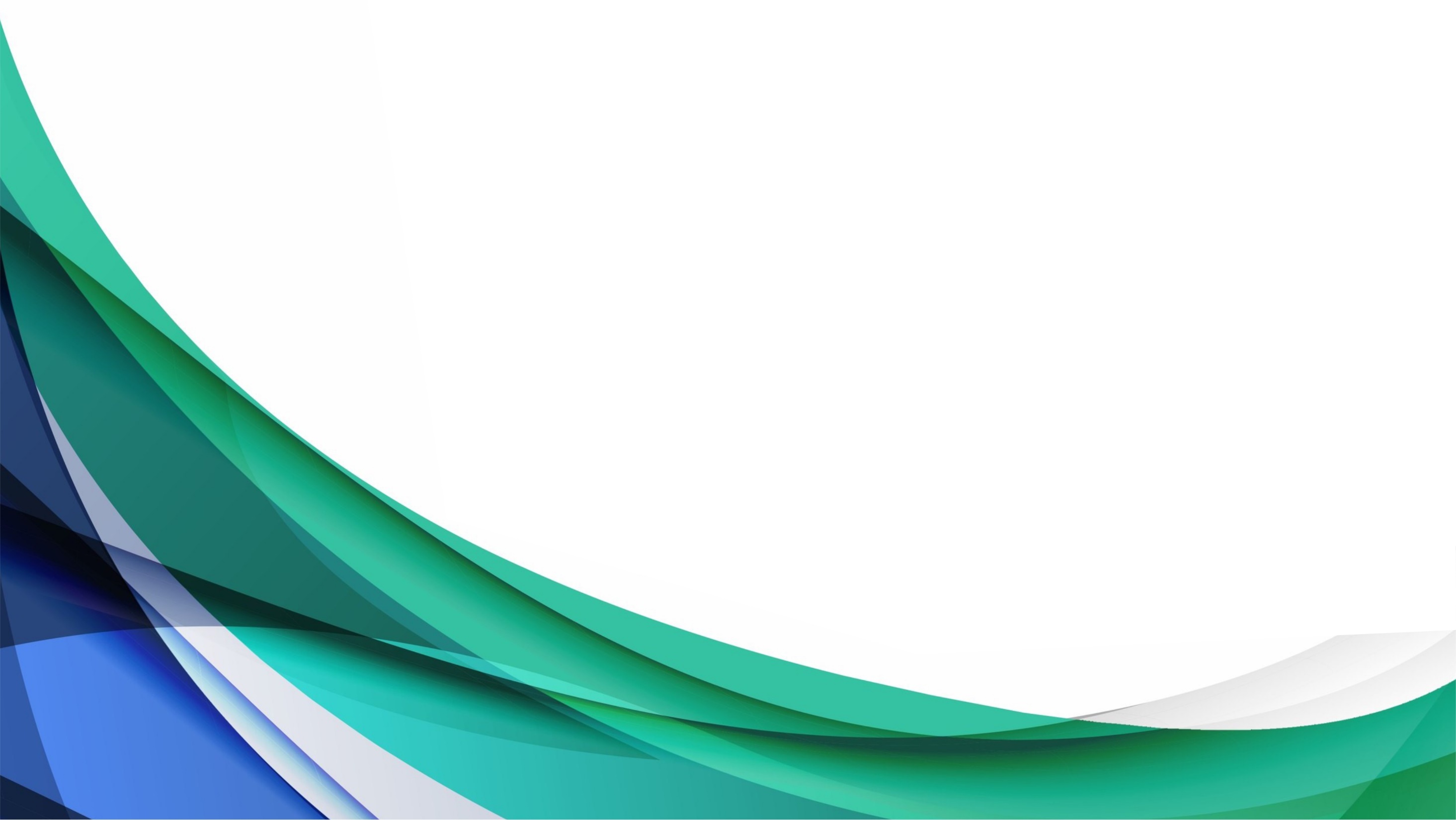 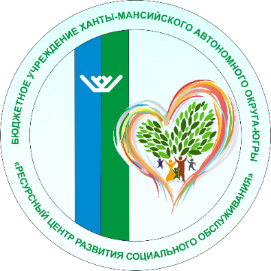 Ханты-Мансийский автономный округ – Югра
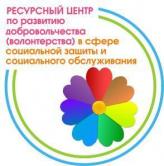 Выработка эффективных мер и формирование единого системного подхода реализации приоритетного направления развития добровольческой (волонтерской) деятельности в сфере социальной защиты и социального обслуживания
2023 год
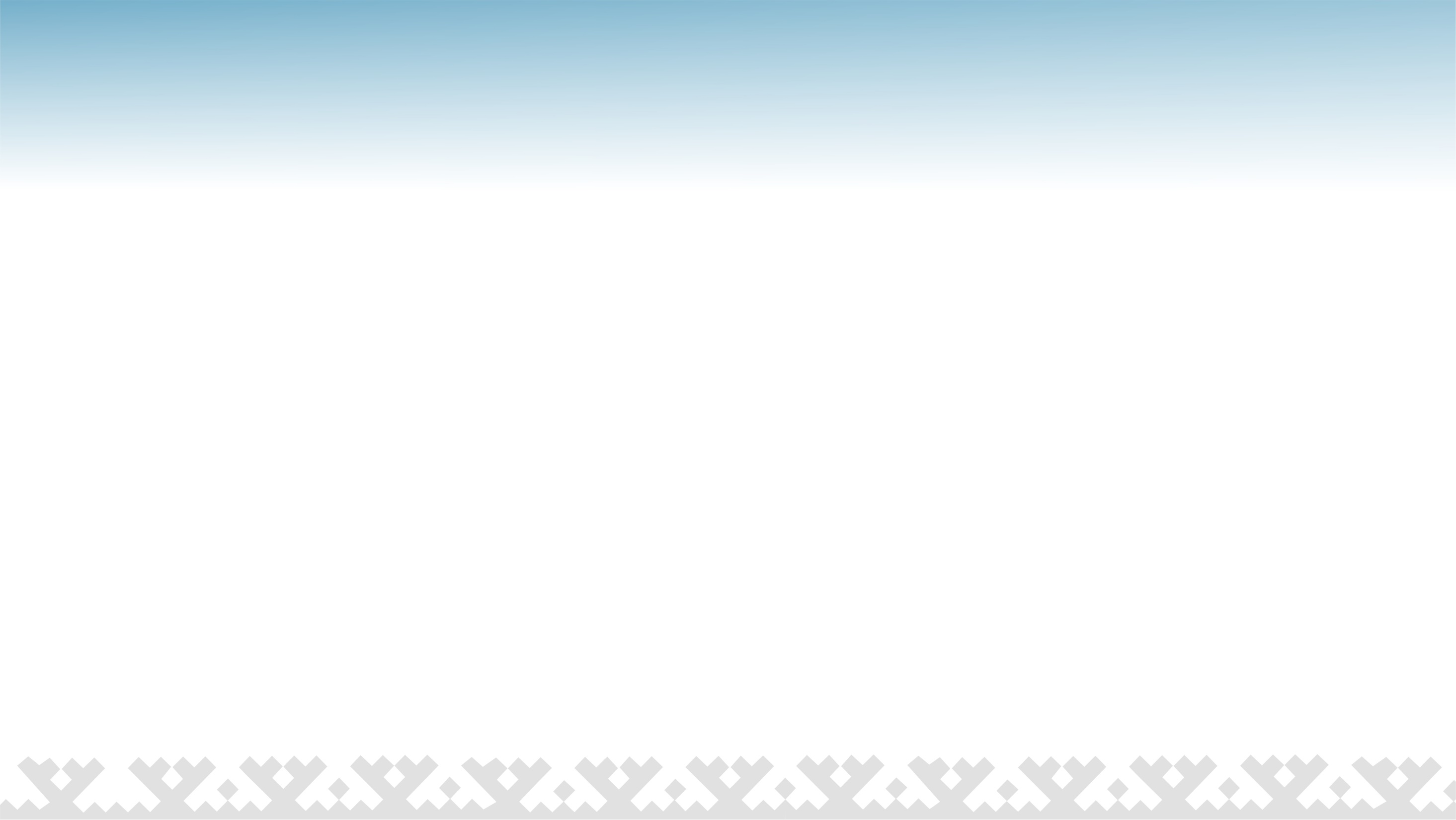 Добровольческая деятельность в сфере социальной защиты и социального обслуживания в Ханты-Мансийском автономном округе – Югре выстроена и реализуется в соответствии с нормативными правовыми актами федерального, регионального и локального значений. 
Основополагающими документами в нормативной базе являются:  
«Концепция развития добровольчества (волонтерства) в Российской Федерации до 2025 года (распоряжение Правительства РФ от 27.12.2018 года № 2950-р) 
«О Концепции развития добровольчества (волонтерства) и Межведомственной программы развития добровольчества (волонтерства) в автономном округе (распоряжение Правительства Ханты-Мансийского автономного округа – Югры от 20.10.2017 года 612-рп с изменениями от 16.08.2019 года № 439-рп);
приказ Департамента социального развития Ханты-Мансийского автономного округа – Югры от 17.02.2022 года № 189-р «Об организации работы по развитию добровольческой (волонтерской) деятельности в учреждениях, подведомственных Депсоцразвития Югры на период 2022-2025гг., признании утратившим силу приказа Депсоцразвития Югры от 24.07.2019 № 677-р»;
приказ Департамента социального развития Ханты-Мансийского автономного округа – Югры от 07.06.2019 № 535-р «О порядке взаимодействия с организаторами добровольческой (волонтёрской) деятельности, добровольческими (волонтёрскими) организациями» (с изменениями от 31.08.2020 № 1111-р);
приказ Департамента социального развития Ханты-Мансийского автономного округа – Югры от 27.07.2021 № 786-р «Об утверждении отраслевого комплекса мер по исполнению Плана мероприятий на 2021-2025 годы реализации второго этапа Стратегий действий в интересах граждан старшего поколения в Российской Федерации до 2025 года»;
приказ Департамента социального развития Ханты-Мансийского автономного округа – Югры от 18.09.2018 № 876-р «О нематериальном поощрении граждан за участие в добровольческой (волонтёрской) деятельности» (с изменениями от 20.03.2020 № 277-р);
приказ Департамента социального развития Ханты-Мансийского автономного округа – Югры от 17.11.2022 № 1525-р «О внесении изменений в приказ Депсоцразвития Югры от 17.02.2022 № 189-р «Об организации работы по развитию добровольческой (волонтерской) деятельности в учреждениях, подведомственных Депсоцразвития Югры на период 2022-2025гг., признании утратившим силу приказа Депсоцразвития Югры от 24.07.2019 № 677-р»;
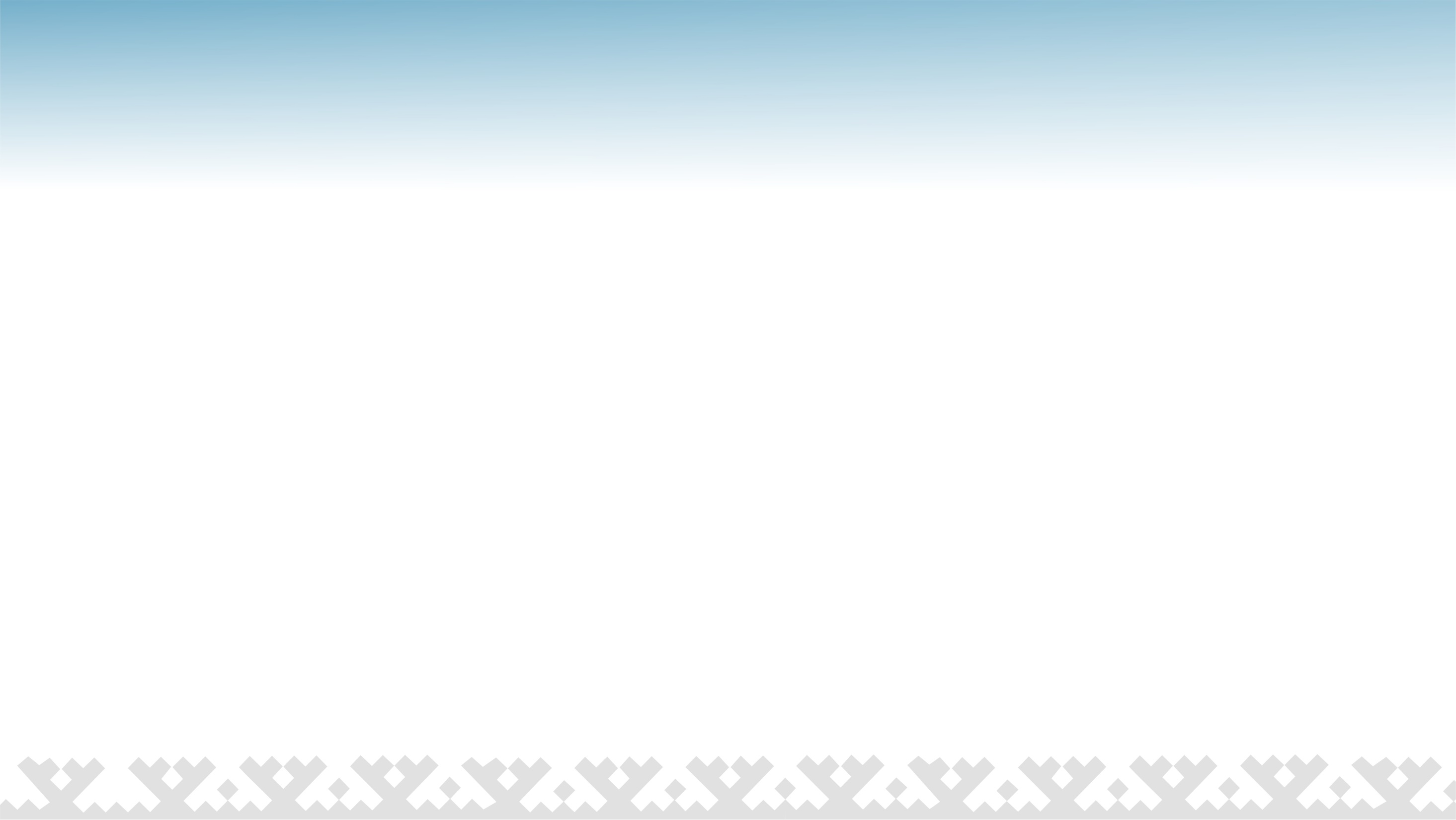 Нормативные документы
Размещены на официальном сайте Ресурсного центра:

https://www.rcsur.ru/departments/DOBRO/dobrovolchestvo/dokumenty.php 

Отделы центра           Отдел развития добровольчества      
Ресурсный центр добровольчества           Нормативно-правовая база



                                              		Концепция развития 
				добровольчества (волонтерства) 
				в Российской Федерации 
				до 2025 года
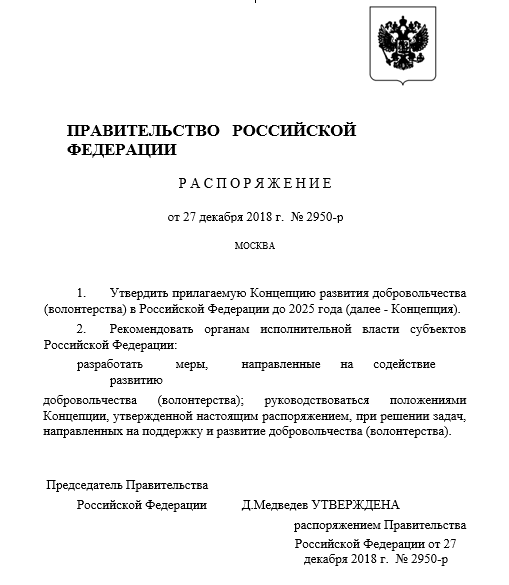 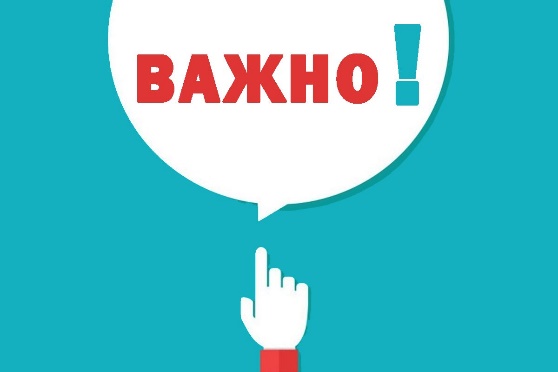 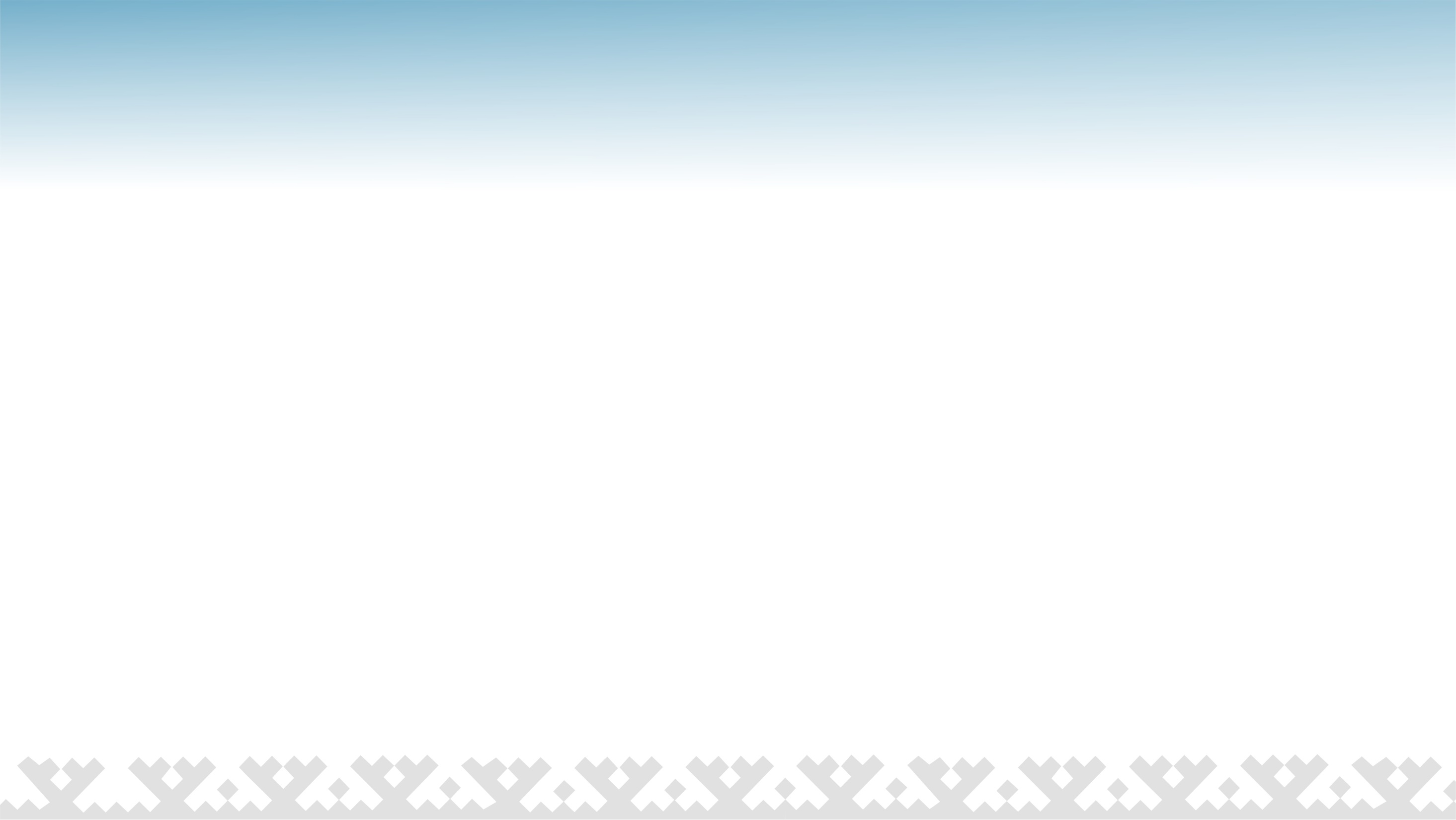 Сравнительный (статистический) анализ деятельности учреждений социального обслуживания, 
подведомственных Депсоцразвития Югры, по вопросам развития добровольчества
Отчет об исполнении календарного плана значимых дат добровольческой
(волонтерской) деятельности в сфере социальной защиты и социального обслуживания
Ханты-Мансийского автономного округа – Югры
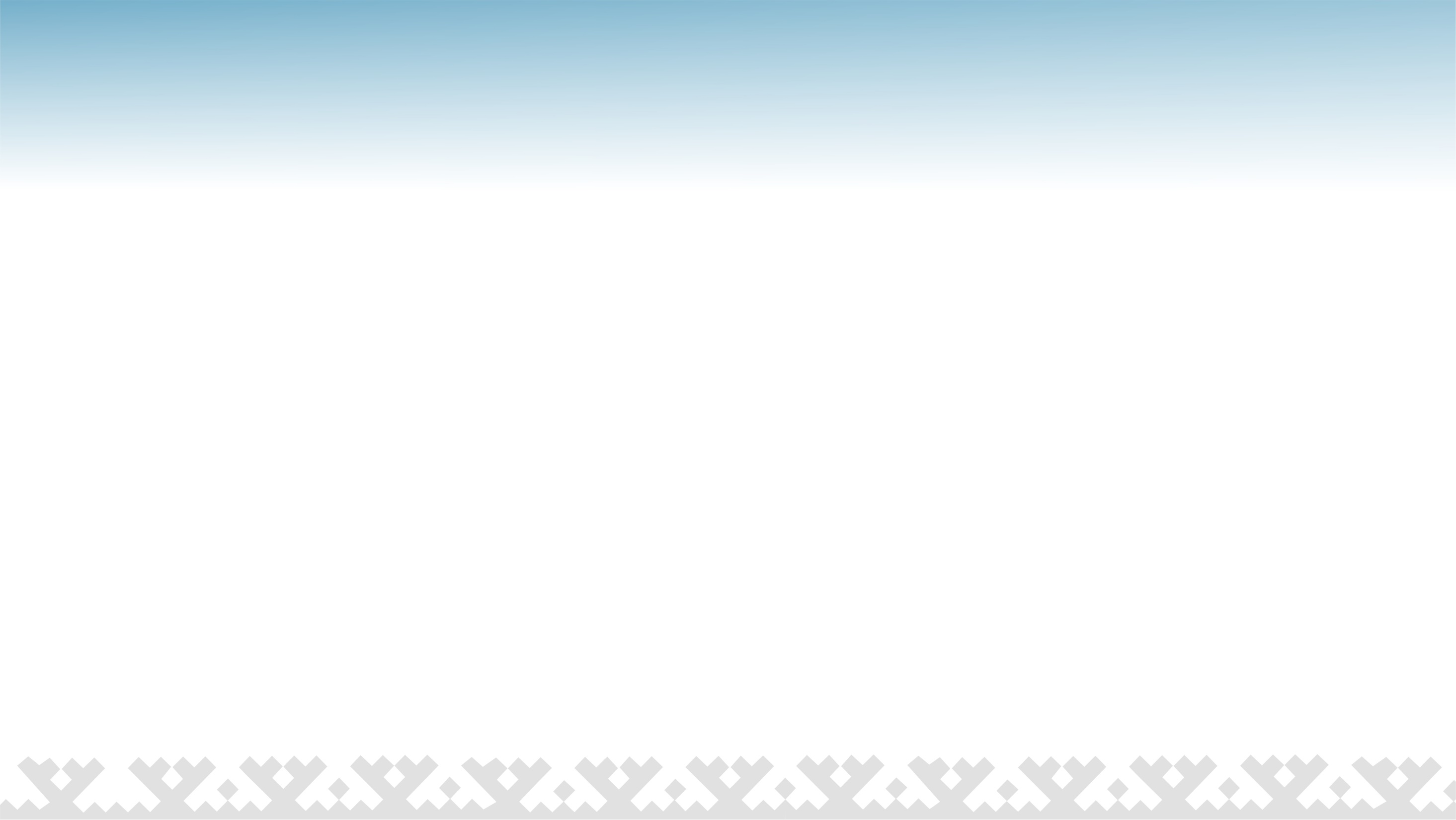 Сравнительный (статистический) анализ деятельности учреждений социального обслуживания, 
подведомственных Депсоцразвития Югры, по вопросам развития добровольчества
Мониторинг развития геронтоволонтерского движения в Ханты-Мансийском автономном округе – Югре
(реализация регионального проекта «Волонтеры серебряного возраста»)
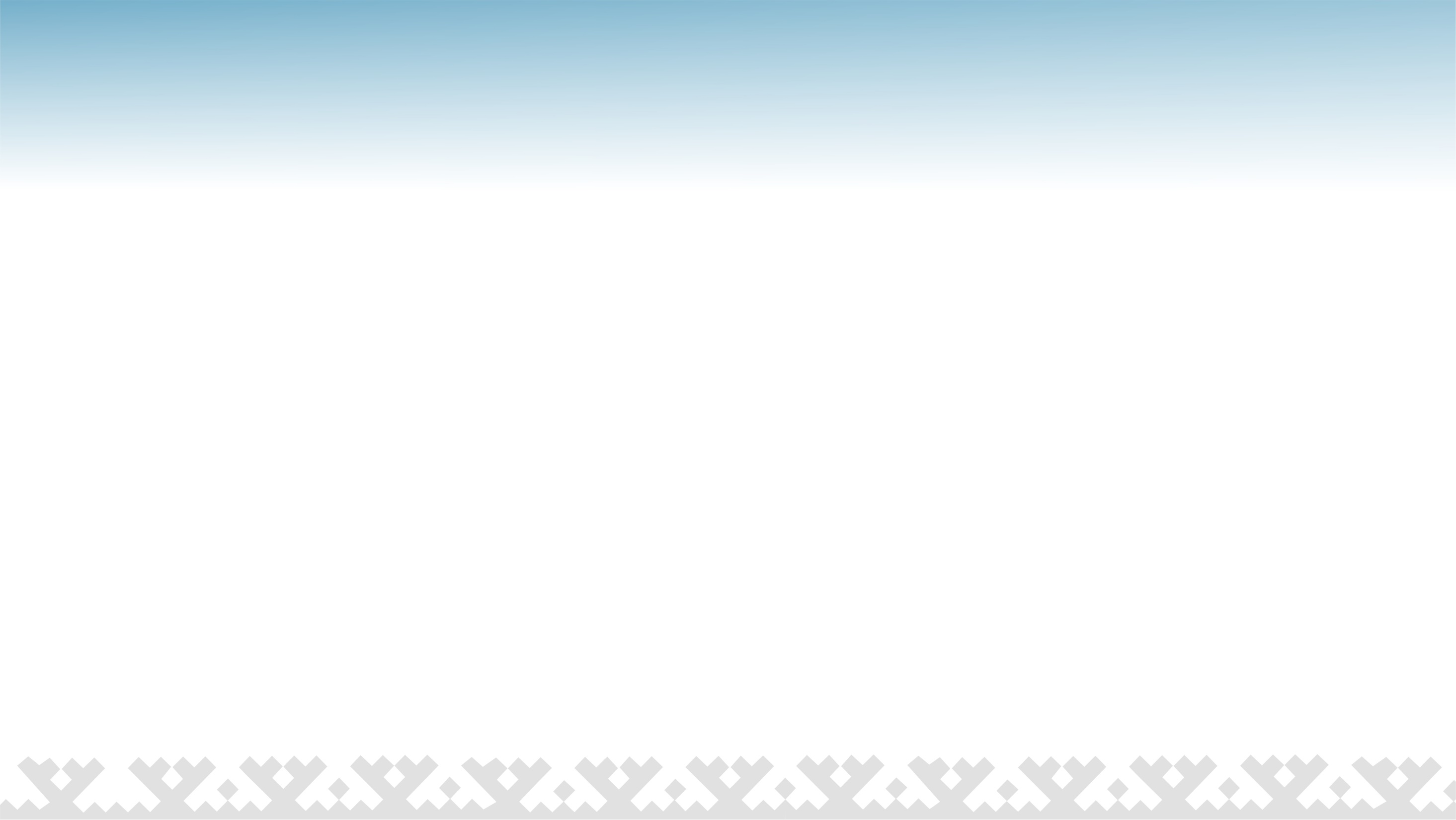 Сравнительный (статистический) анализ деятельности учреждений социального обслуживания, 
подведомственных Депсоцразвития Югры, по вопросам развития добровольчества
Мониторинг эффективности деятельности учреждений социального обслуживания,
подведомственных Депсоцразвития Югры, по привлечению добровольцев (волонтеров)
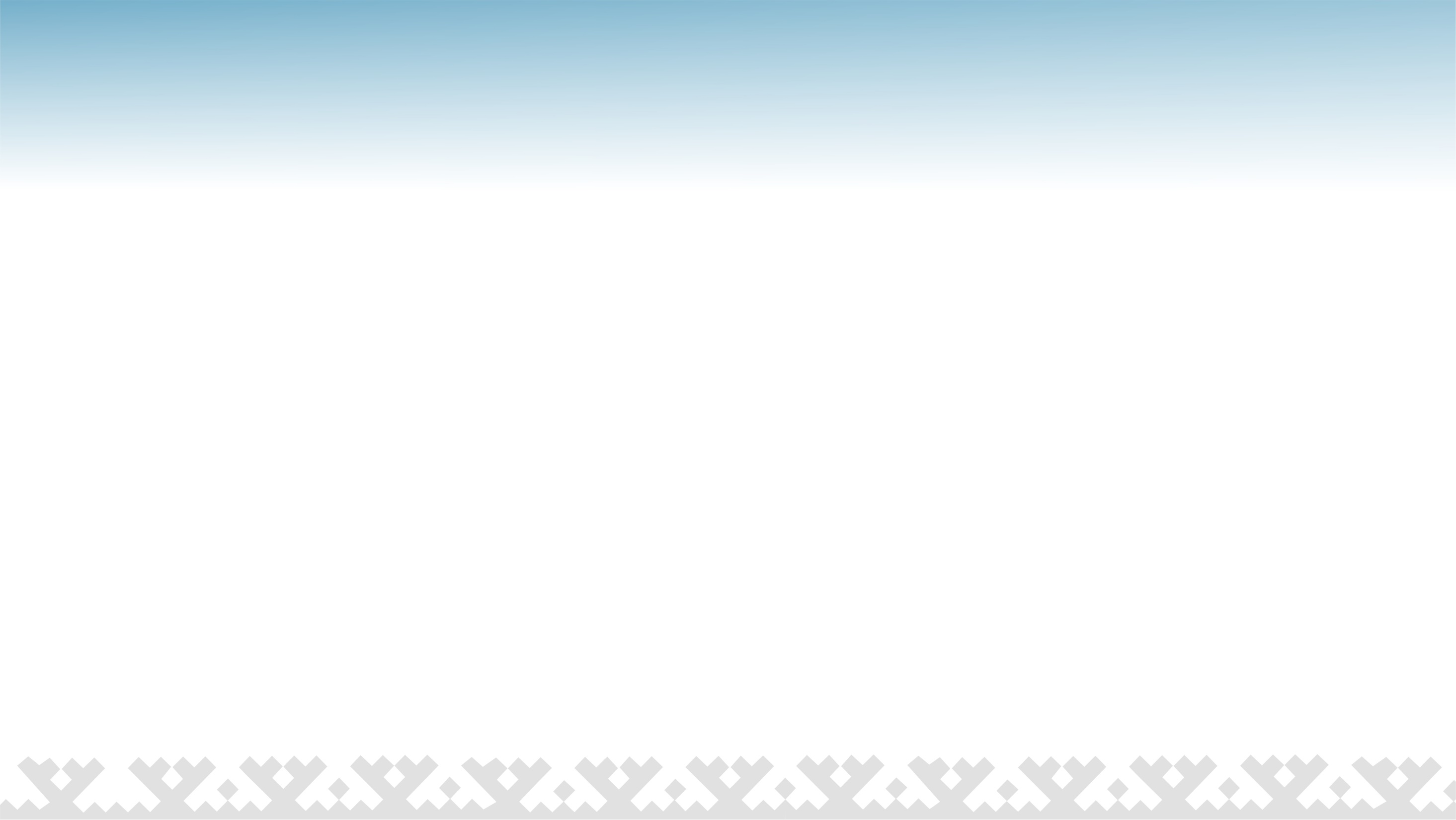 Сравнительный (статистический) анализ деятельности учреждений социального обслуживания, 
подведомственных Депсоцразвития Югры, по вопросам развития добровольчества
Мониторинг эффективности деятельности учреждений социального обслуживания,
подведомственных Депсоцразвития Югры, по привлечению добровольцев (волонтеров)
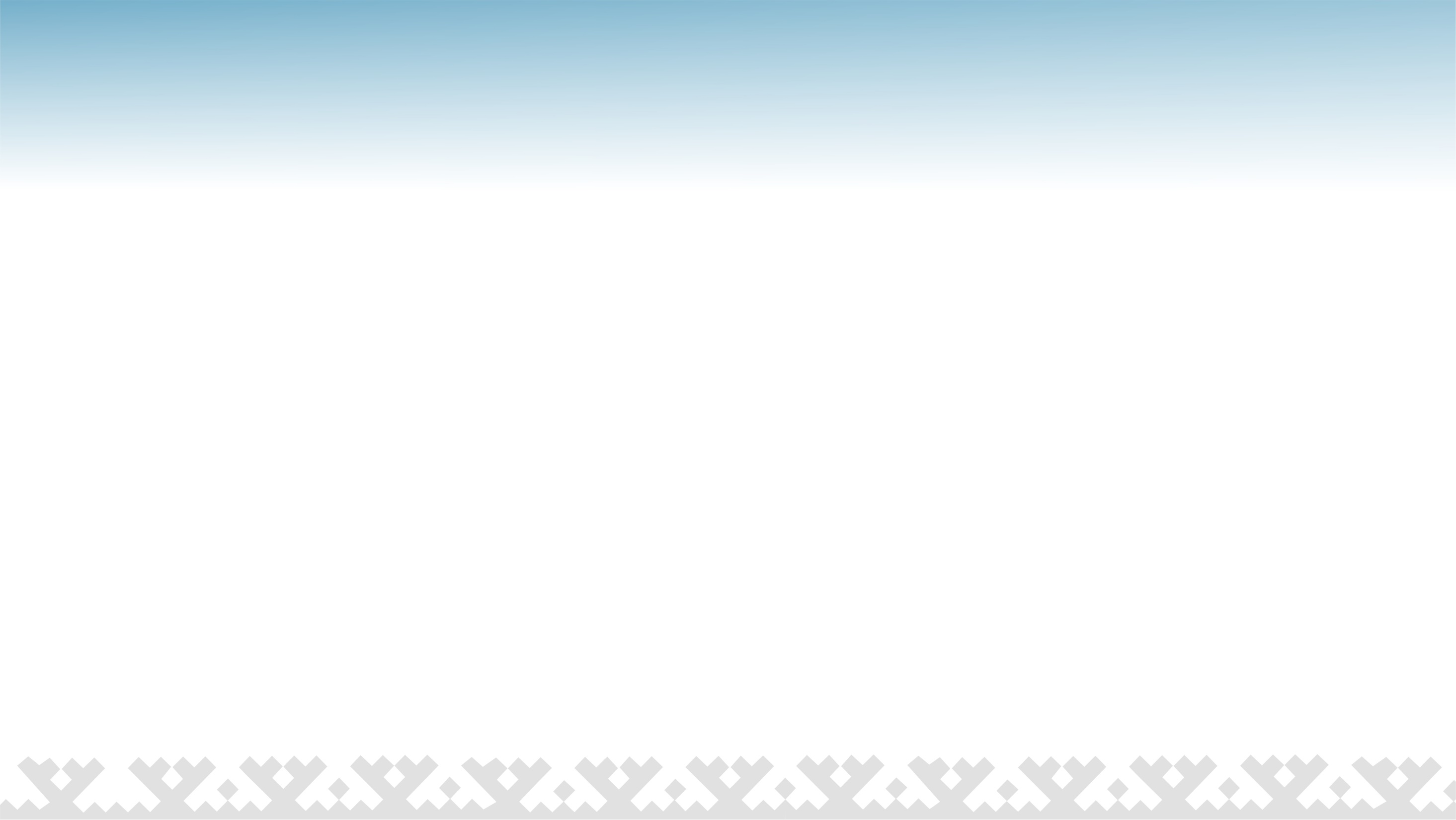 Сравнительный (статистический) анализ деятельности учреждений социального обслуживания, 
подведомственных Депсоцразвития Югры, по вопросам развития добровольчества
Информация о развитии архивного добровольческого (волонтерского) движения в учреждениях социального обслуживания
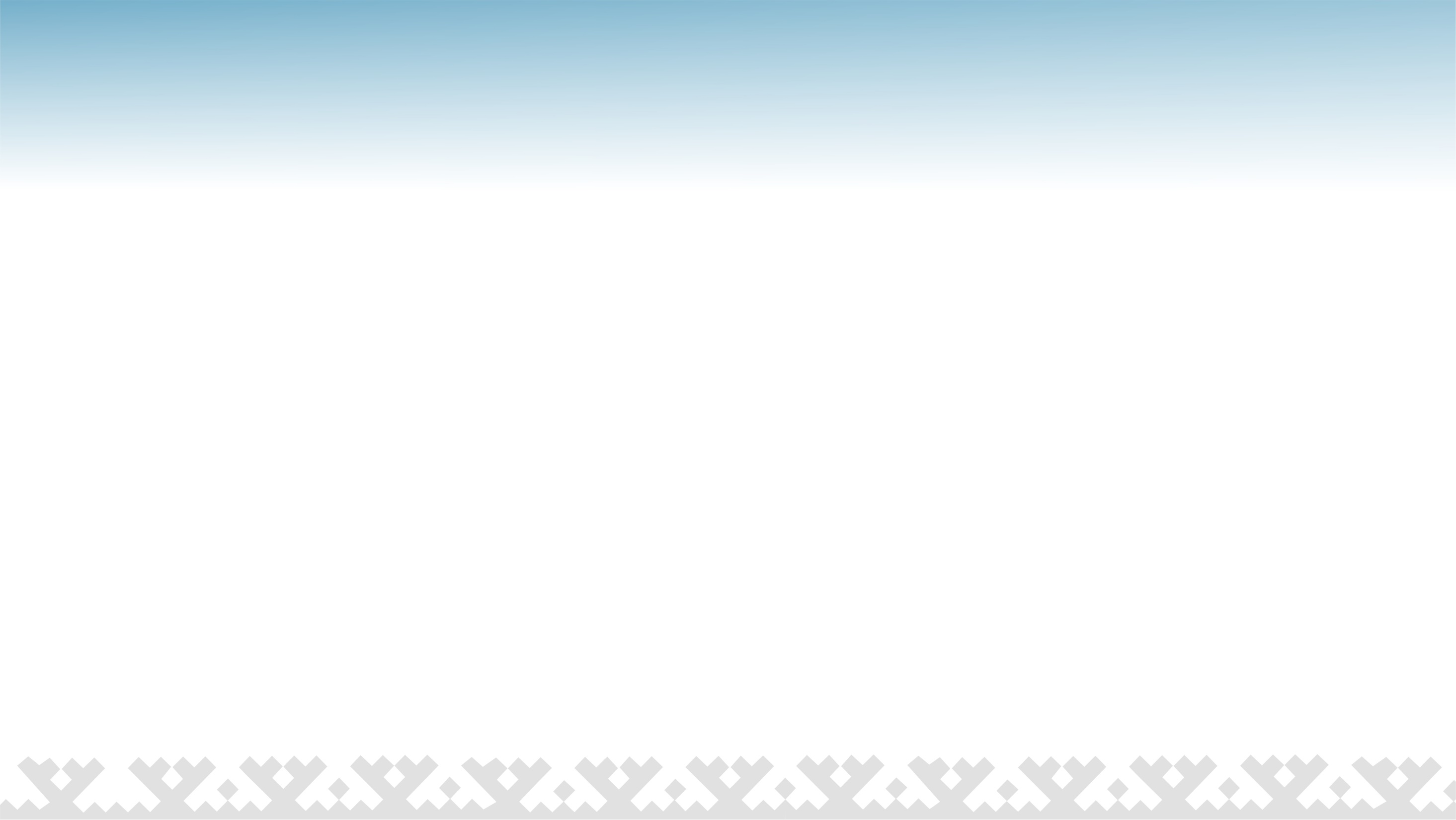 Список учреждений социального обслуживания, 
подведомственных Депсоцразвития Югры, осуществляющих активную, эффективную деятельность в рамках развития добровольческой (волонтерской) деятельности, на основании предоставленных публичных докладов:
1. БУ «Белоярский комплексный центр социального обслуживания»
2. БУ «Кондинский районный комплексный центр социального обслуживания»
3. БУ «Нефтеюганский комплексный центр социального обслуживания»
4. БУ «Нижневартовский комплексный центр социального обслуживания»
5. БУ «Пыть-Яхский комплексный центр социального обслуживания»
6. БУ «Урайский комплексный центр социального обслуживания»
7. БУ «Сургутский районный комплексный центр социального обслуживания»
8. БУ «Березовский районный комплексный центр социального обслуживания»
9. БУ «Когалымский комплексный центр социального обслуживания»
10. БУ «Лангепасский комплексный центр социального обслуживания»
11. БУ «Мегионский комплексный центр социального обслуживания»
12. БУ «Радужнинский реабилитационный центр»
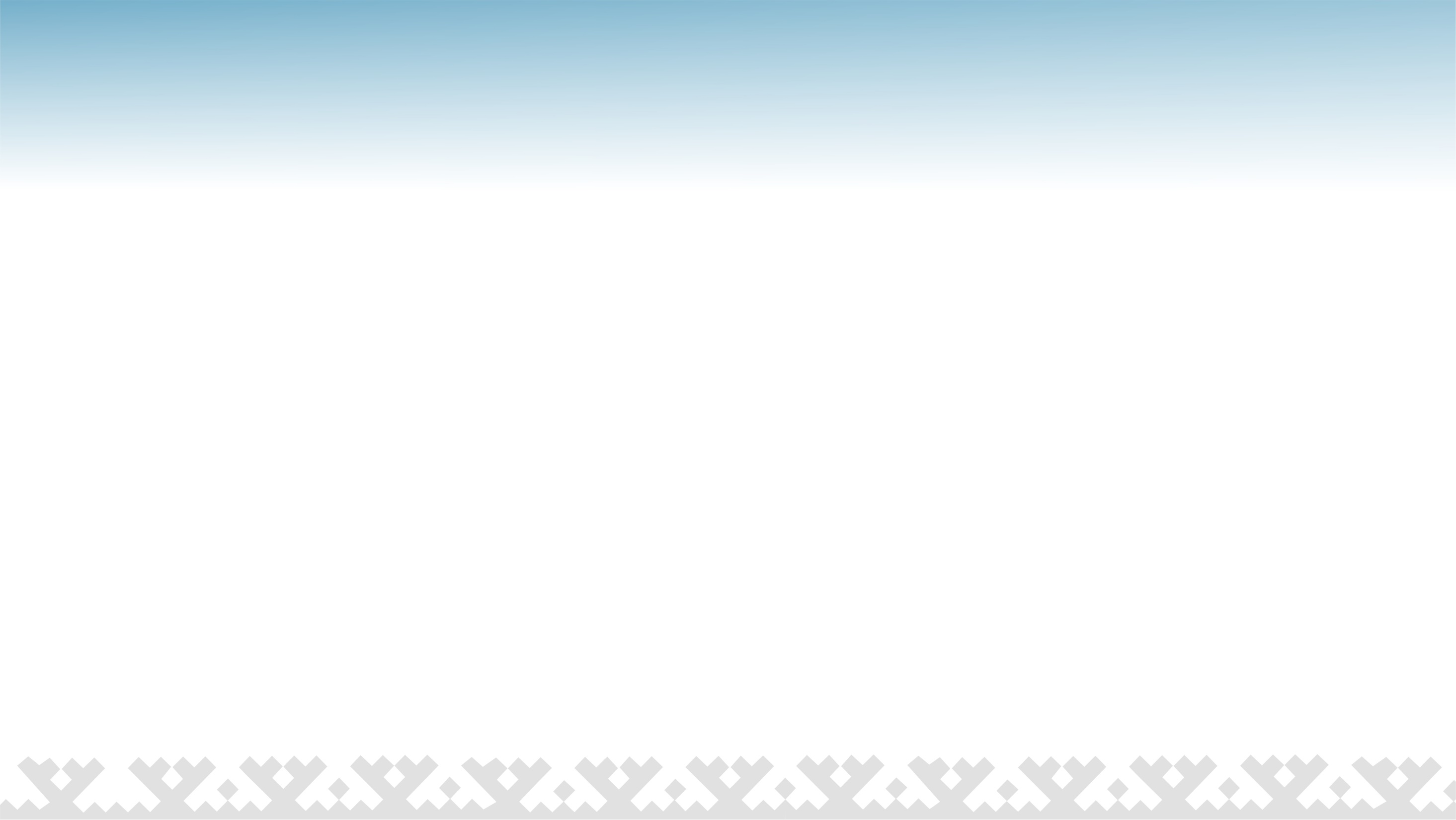 План развития добровольчества (волонтерства) в ХМАО – Югре  
на 2022-2025 гг.
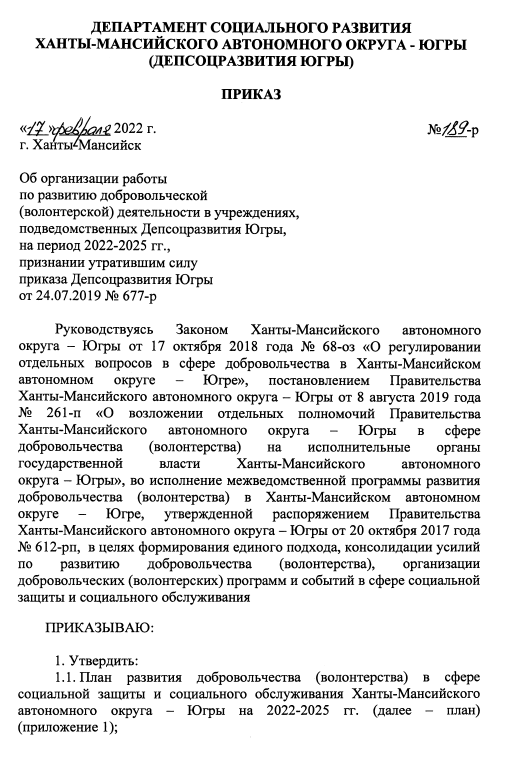 Утвержден Приказом Депсоцразвития Югры от 17.02.2022 № 189-р «Об организации работы по развитию добровольческой (волонтерской) деятельности в учреждениях, подведомственных Депсоцразвития Югры, на период 2022-2025 гг., признании утратившим силу приказа Депсоцразвития Югры от 24.07.2019 № 677-р»
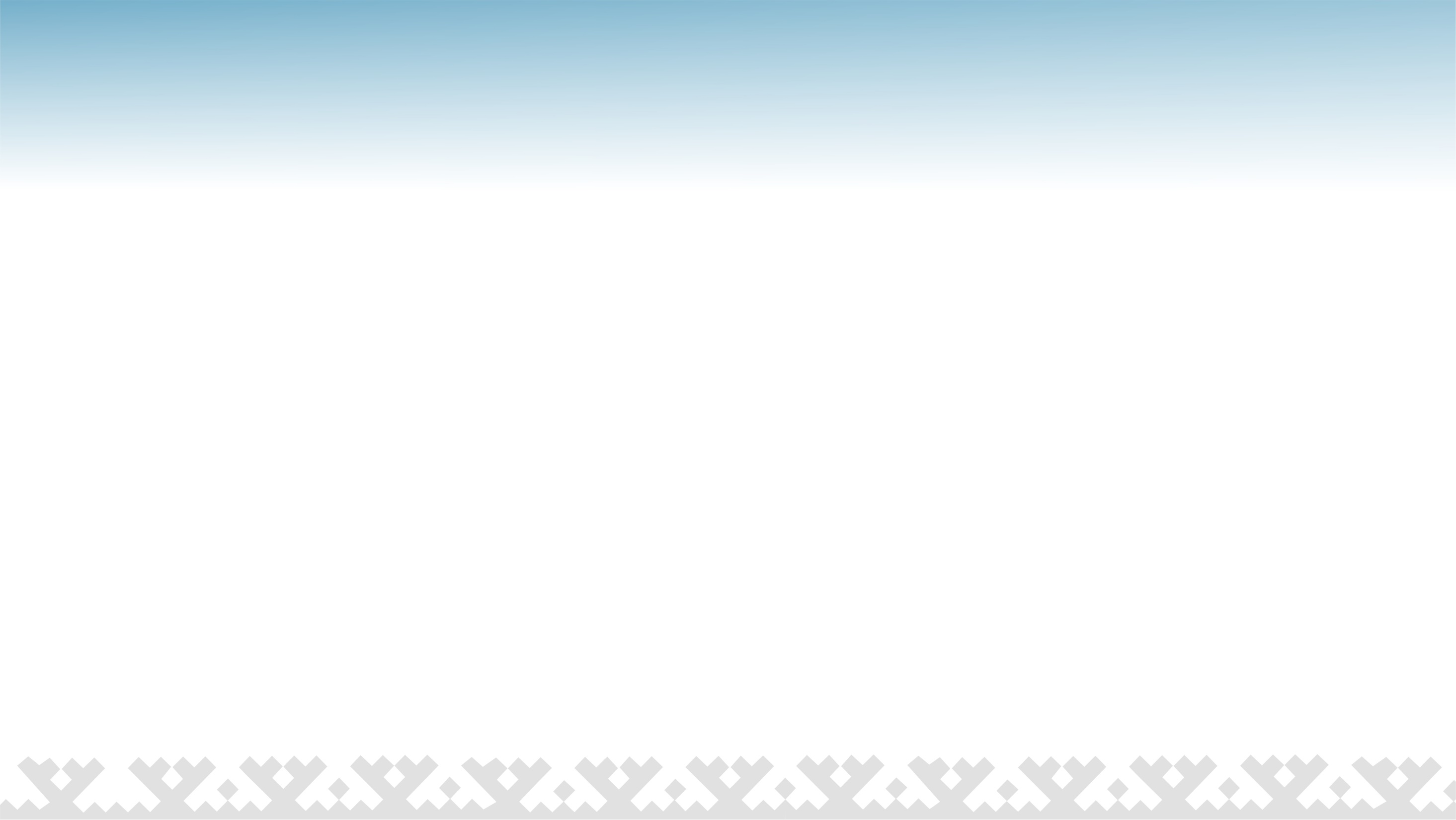 Значимые мероприятия на 2023 год
Мероприятия в течение года:
Акции, приуроченные к государственным и национальным праздникам, памятным датам и событиям;
Зональные мероприятия субъектов РФ;
Всероссийские конкурсы;
Ярмарка мест для добровольного (волонтерского) труда
Апрель
-
Май
Фестиваль добровольцев (волонтеров) сферы социальной защиты и социального обслуживания
Декабрь
Дни открытых дверей
Региональный конкурс талантов добровольцев (волонтеров) «Добро Югорских сердец»
Марафон 
«Дети – добровольцам (волонтерам)!»
Август
Декабрь
Мероприятия в течение года: Агентство социальной информации, Открытый регион Югры // Премия #МЫВМЕСТЕ (февраль, 2023), грантовый конкурс «Молоды Душой» (июль, 2023)
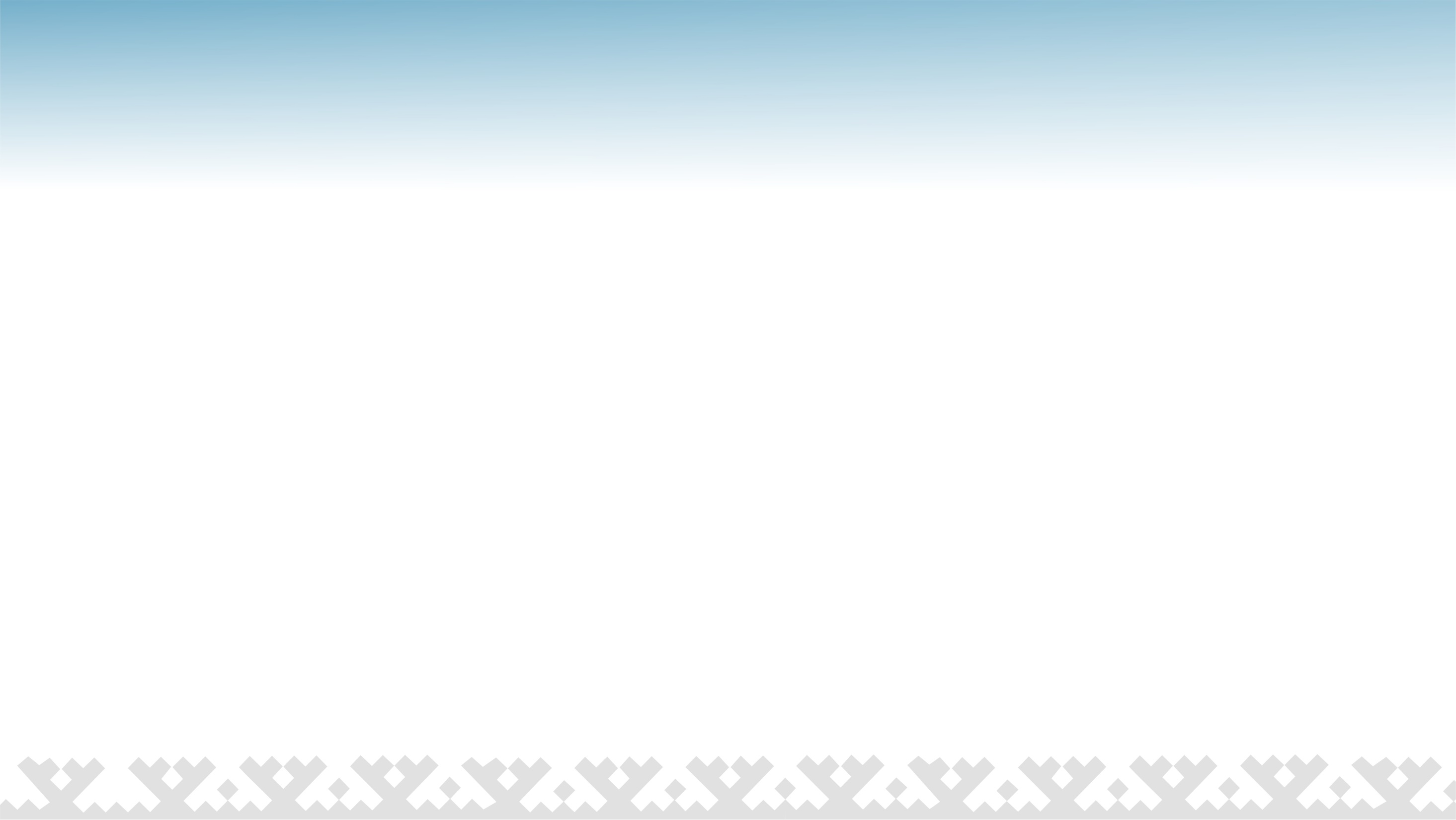 Реализация социально значимых проектов и мероприятий по развитию добровольческой (волонтерской) деятельности, включая условия для распространения новых технологий и лучших практик   добровольческой (волонтерской) деятельности в социальной сфере
март -
декабрь, 25г.
апрель -декабрь
март
социальная практика «Теплота «серебряных» сердец»
практика «#ЯЖДОБРЯК@86»
челлендж «Здоровое и активное долголетие»
проект 
«Компьютерный мобильный WEBотряд волонтеров 55+»
социальная практика «Будь здоров с «серебряными» волонтерами»
проект межпоколенческих связей 
«Рука помощи»
май
март
июнь – 
август
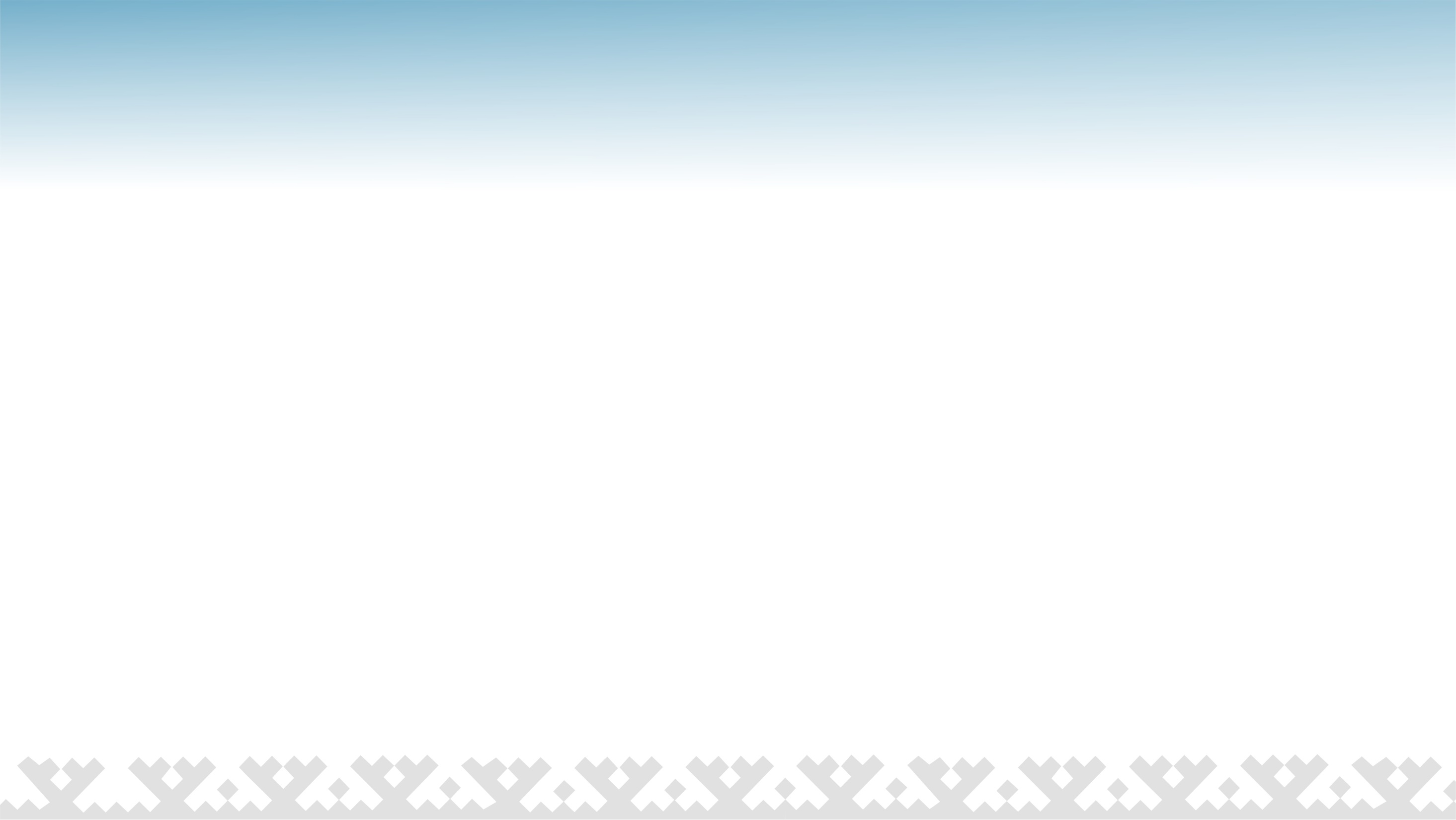 Разработка и развитие механизмов взаимодействия добровольческих (волонтерских) организаций и организаций для детей, лишившихся родителей или оставшихся без их попечения, а также для детей, нуждающихся в помощи и защите государства, в части проведения программ, направленных на формирование у детей профессиональных навыков
Темы докладов на 1 квартал 2023 года
Анализ барьеров и выработка мер по содействию деятельности добровольцев в содействии профилактике социального сиротства, реализации программ социализации выпускников организаций для детей-сирот, детей, оставшихся без попечения родителей
Реализация мер, направленных на нематериальное поощрение добровольцев, в том числе в части предоставления образовательных услуг, вручения наград и знаков отличия
До 01
марта
До 31
марта
До 01
марта
До 01
марта
До 01
марта
Развитие механизмов взаимодействия добровольческих (волонтерских) организаций и организаций для детей, лишившихся родителей или оставшихся без попечения, а также детей, нуждающихся в помощи и защите государства, в части проведения программ, направленных на формирование у детей профессиональных навыков
Проведение рекламной кампании, направленной на продвижение ценностей добровольческой (волонтерской) деятельности в обществе
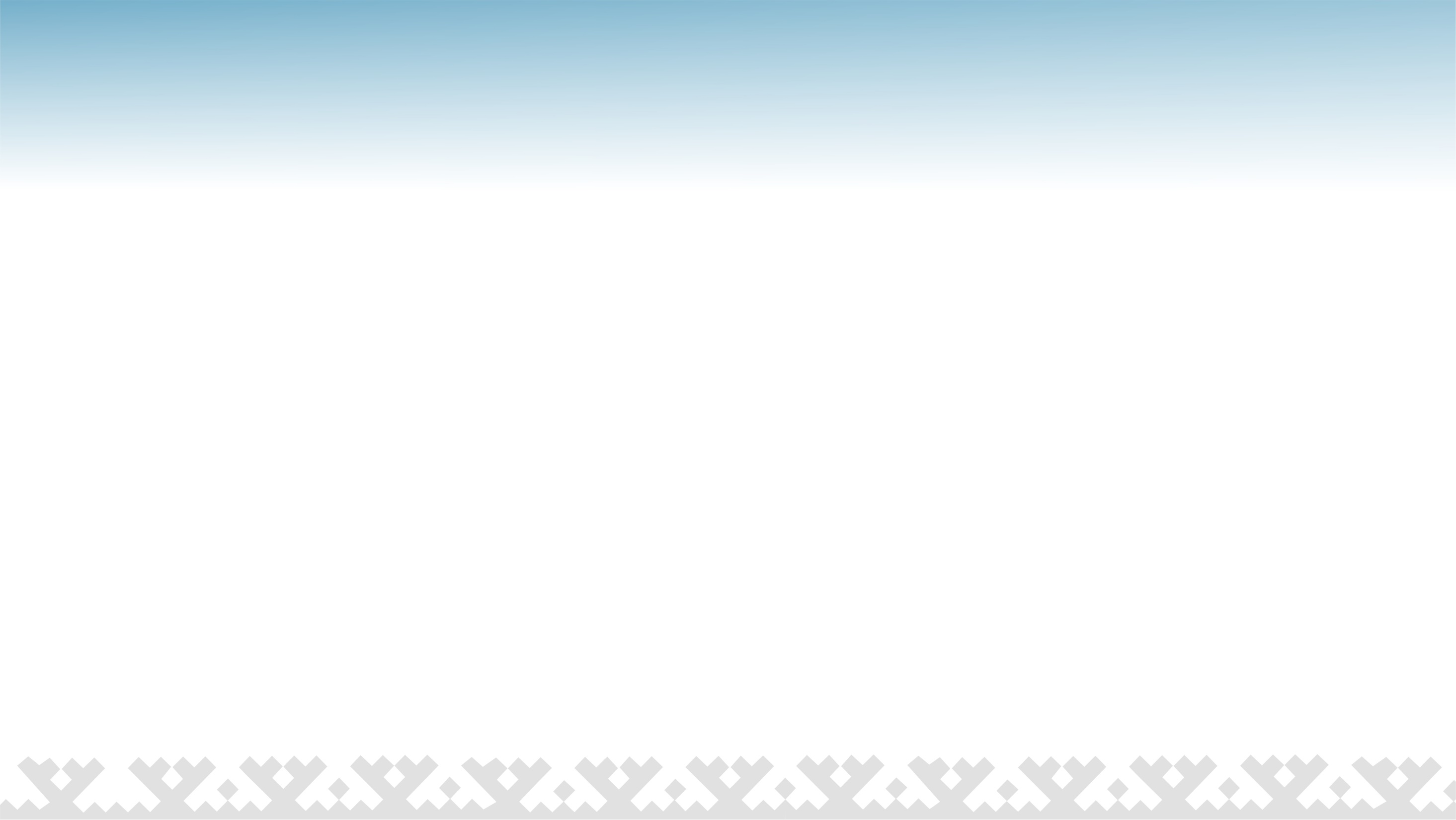 Темы докладов на 2 квартал 2023 года
Разработка мер по дальнейшему развитию архивного волонтерства и привлечению добровольцев к помощи в восстановлении истории семьи
Разработка мер по участию волонтеров в организации акций, посвященных памятным событиям в истории Российской Федерации, автономного округа
Внедрение стандарта поддержки добровольчества (волонтерства) в сфере социального обслуживания населения
Система поддержки добровольчества (волонтерства) в сфере социального обслуживания населения
Вовлечение в добровольческую (волонтерскую) деятельность людей с ограниченными возможностями здоровья
До 31
мая
До 30
июня
До 30
апреля
До 30
апреля
До 30
апреля
Разработка и реализация механизмов поддержки развития добровольчества среди граждан 
старше 50 лет
Развитие механизмов поддержки волонтерских проектов, реализуемых в интересах граждан старшего возраста, в том числе с использованием механизмов выдачи субсидий и грантов
Организация обучения в сфере добровольчества (волонтерства) государственных гражданских служащих, сотрудников государственных учреждений, социально ориентированных некоммерческих организаций и добровольцев (волонтеров)
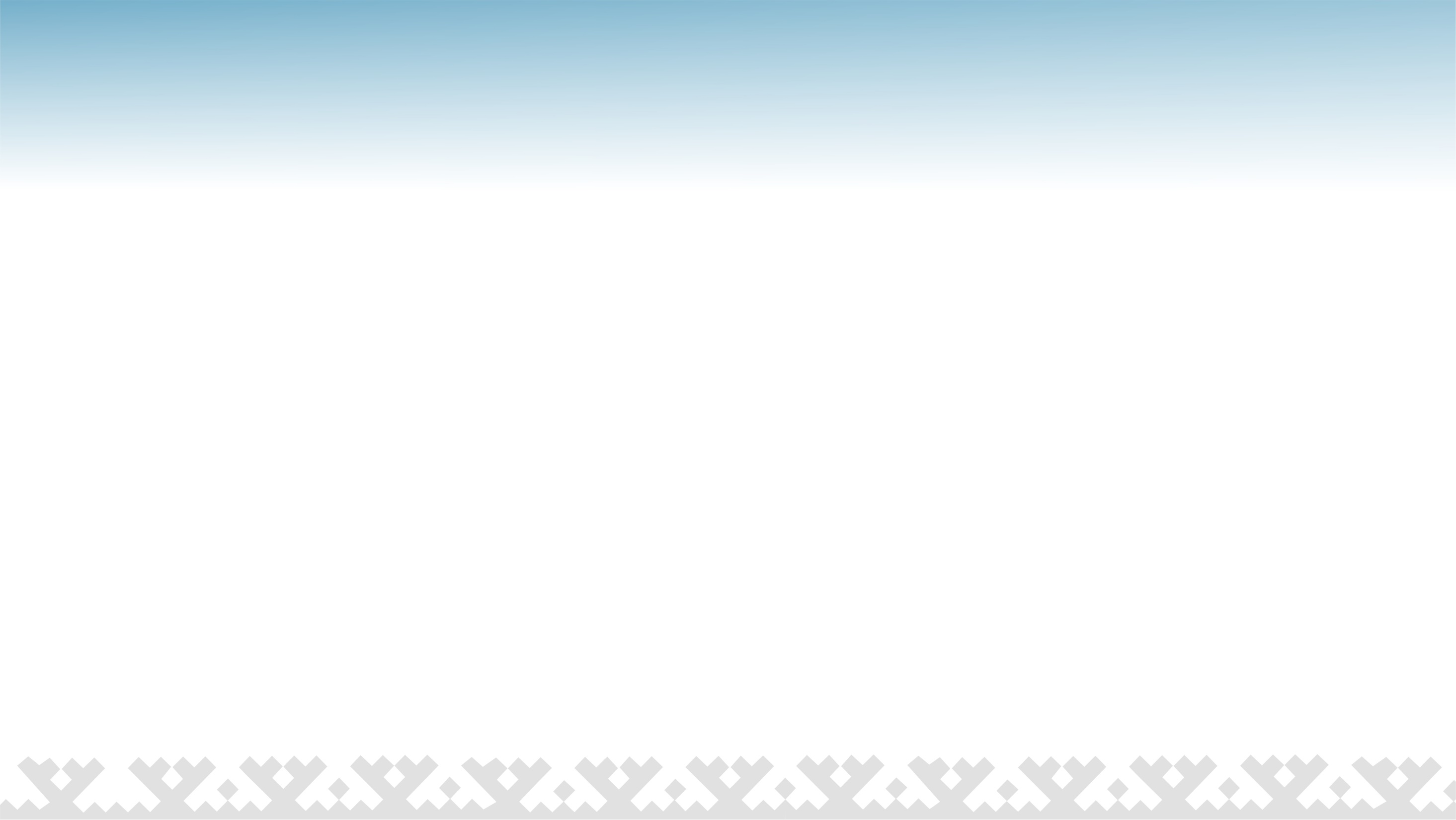 Темы докладов на 3 и 4 кварталы 2023 года
Система поддержки добровольчества (волонтерства) в сфере социального обслуживания населения
Развитие компетенций добровольцев через участие в обучающих стажировках, а также крупнейших федеральных и международных событиях в качестве волонтеров
Добровольчество (волонтерство) в сфере социальной защиты и социального обслуживания Ханты-Мансийского автономного округа – Югры
Внедрение стандарта поддержки добровольчества (волонтерства) в сфере социального обслуживания населения
До 30
ноября
До 30
декабря
До 31
июля
До 28
августа
До 30
ноября
Разработка курсов и дисциплин (модулей) для учреждений социального обслуживания, подведомственных Депсоцразвития Югры, социально ориентированных некоммерческих организаций, в целях ознакомления обучающихся с добровольческой (волонтерской) деятельностью
Демонстрация социальных роликов о «серебряном» волонтерстве на экранах в отделениях Пенсионного фонда, центрах комплексного социального обслуживания, геронтологических центрах и других учреждениях социальной защиты
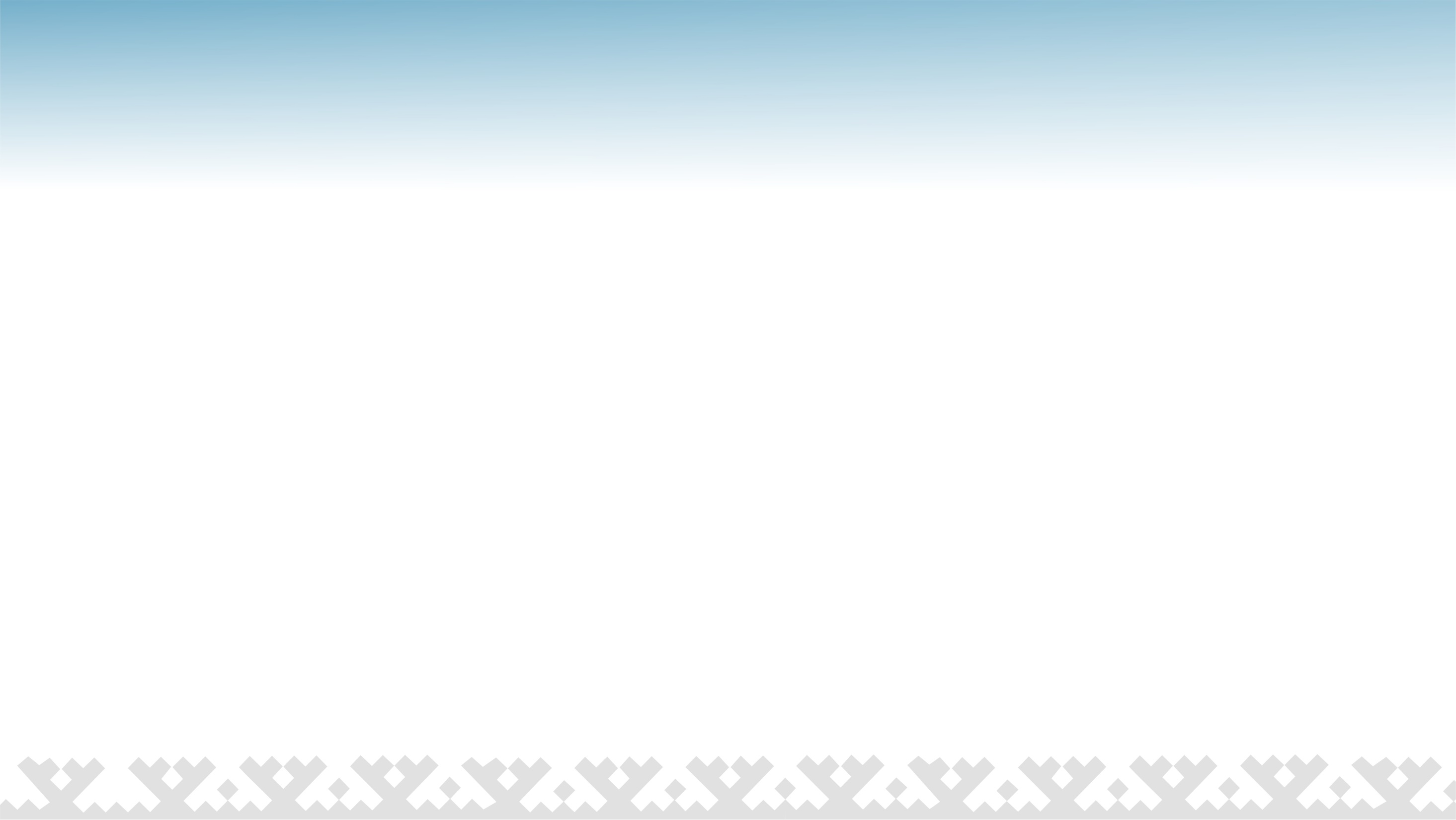 Наши аккаунты 
в социальных сетях
Контактные данные 
специалистов
Группа «Доброта югорских сердец» в социальной сети ВКонтакте: https://vk.com/public218337181 

Группа «Серебряные волонтеры ЮГРЫ» в социальной сети ВКонтакте: https://vk.com/public218319593 

          Telegram канал - Алло, ВОЛОНТЕР! | Практика Югры
https://t.me/+FawCUpflabk3N2Vi
Кошколда Елена Александровна, начальник отдела 
8 (3462) 550-558 (доб. 160)
KoshkoldaEA@admhmao.ru
 
Поважная Нелли Игоревна, методист
8 (3462) 550-558 (доб. 161)
PovazhnaiaNI@admhmao.ru 
 
Муртузалиева Гебекиз Халимбековна, методист
8 (3462) 550-558 (доб. 161)
MurtuzalievaGH@admhmao.ru
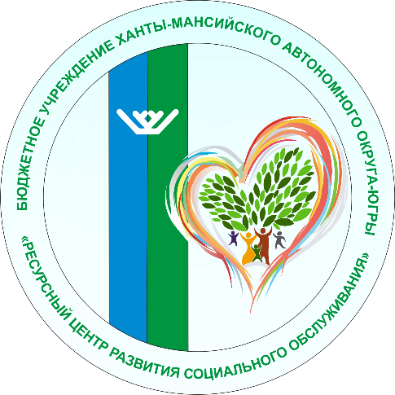 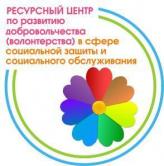